Fabrication and Test of HTS Coils
Ning Feipeng, Wang Chengtao
Liu Xuyang, Xie Zongtai
IHEP,CAS, China
2018-12
Outline
1. Introduction of HTS
2. Fabrication of HTS coils
3. Ic test of HTS short sample and coils
1. Introduction of HTS
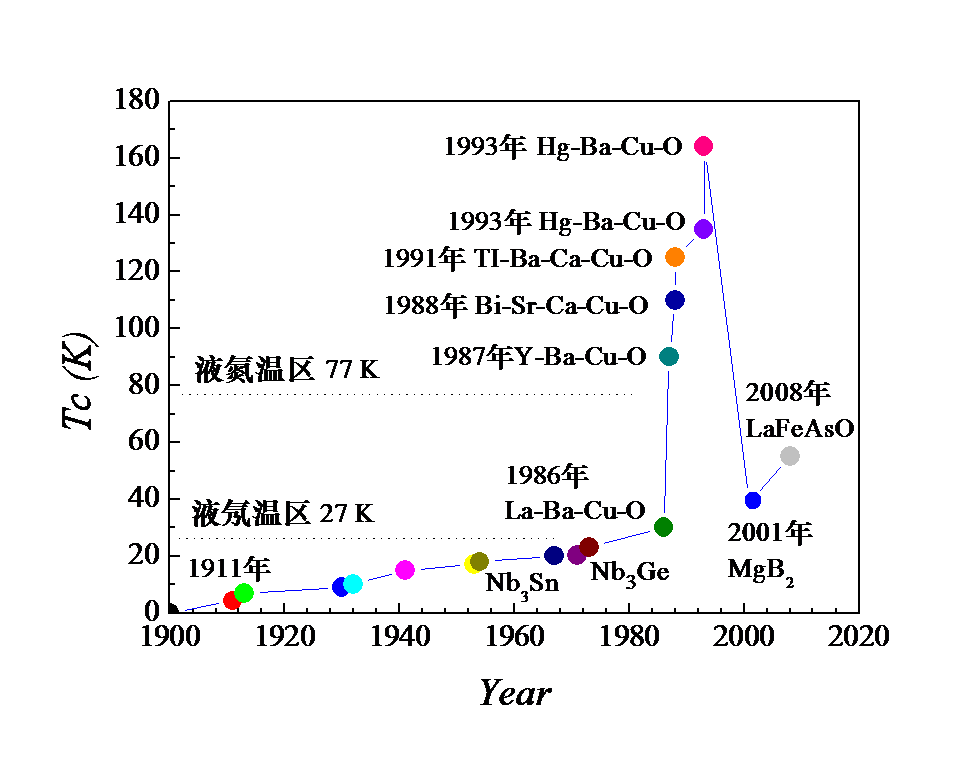 HTS (High Temperature Superconducting)
Usually refers to the superconductors with critical temperature greater than 77 K (liquid Nitrogen temperature) .
Since 1987, very short history.
Three products: Bi-2223,Bi-2212,YBCO(Yttrium barium copper oxide)
Liquid Nitrogen
Liquid Neon
3
Introduction of HTS
2G HTS:
YBCO: 
 Yttrium Barium Copper Oxide, YBa2Cu3O7 , Tc=90 K, Tape
produced by coating method (CCC - coated conductor composite): using chemical deposition or physical coating methods coating a layer of YBCO superconducting film on the hastelloy substrate.
(Y,Gd)BCO

 Superconducting Layer
MgO

Seed Layer
CeO2

Cap Layer
Al2O3
Y2O3
Amorphous Layer
Ag

Overlayer
Hastelloy 

Substrate
Architecture of YBCO superconductor from SSTC
4
1. Introduction of HTS
5
2. Fabrication of HTS coils
Race track double-pancake YBCO coil fabrication.
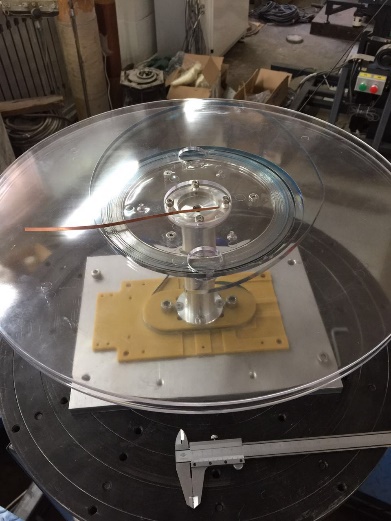 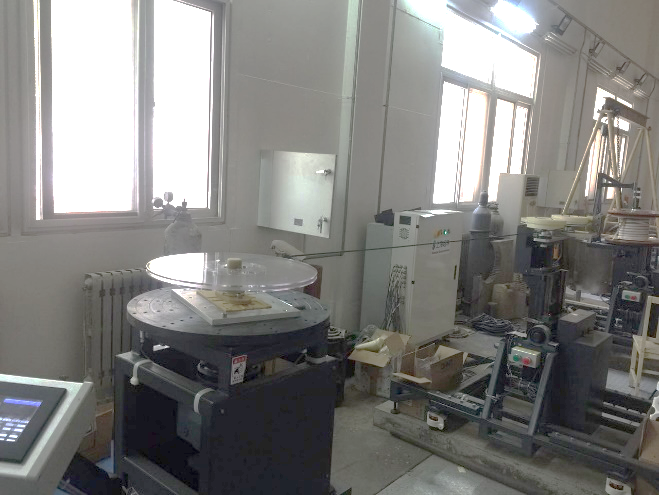 Winding machine
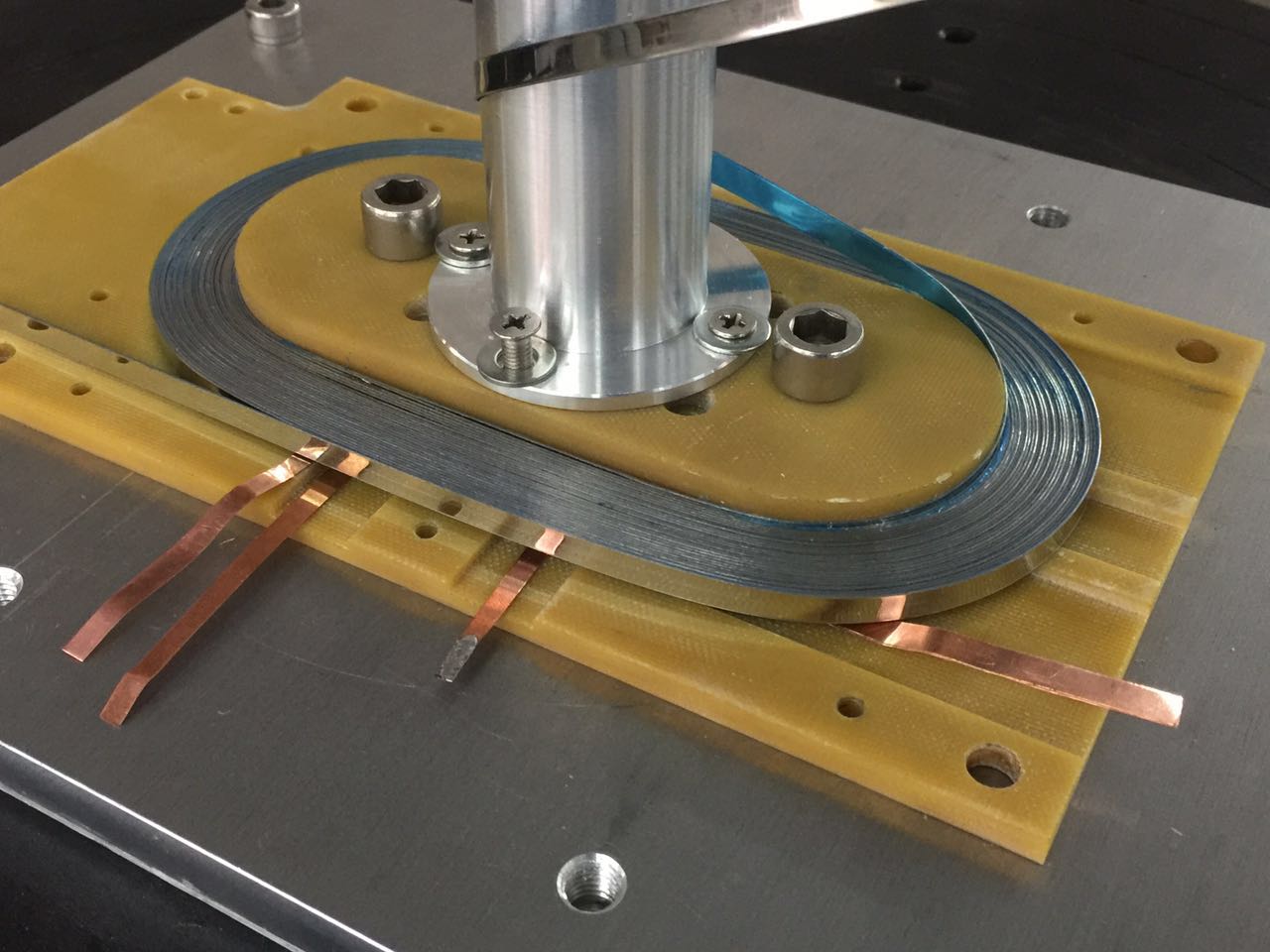 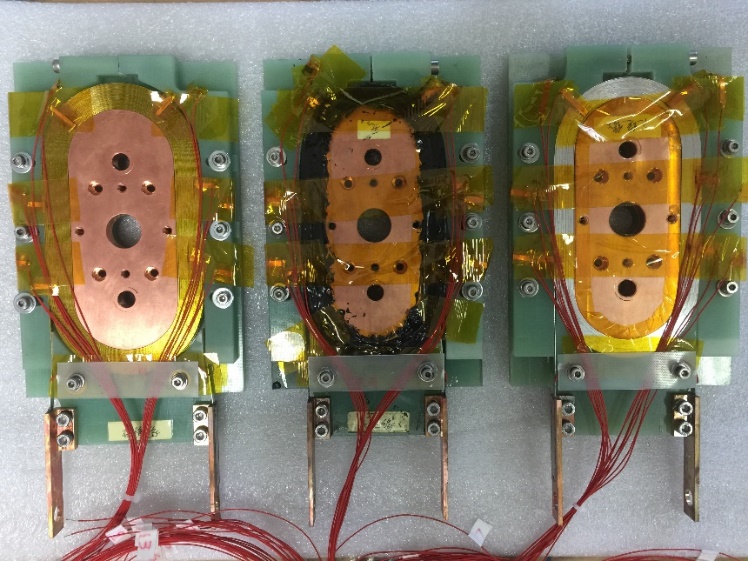 Stainless steel instead of YBCO
3. Ic test of HTS short sample and coils
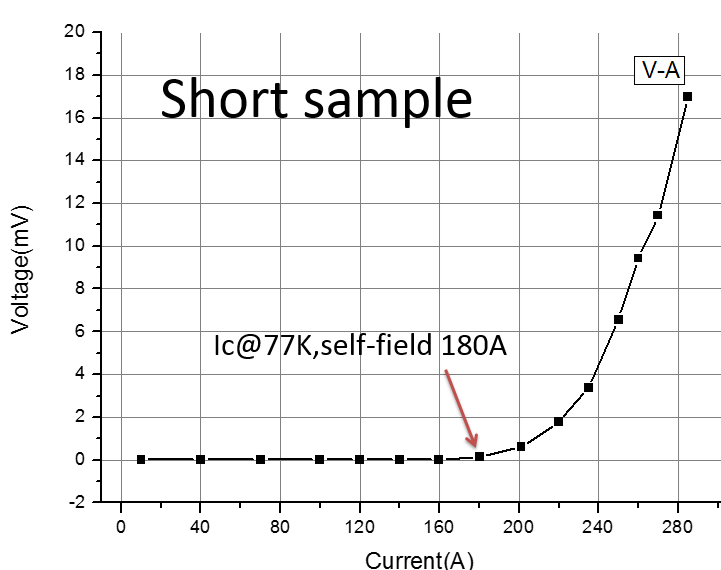 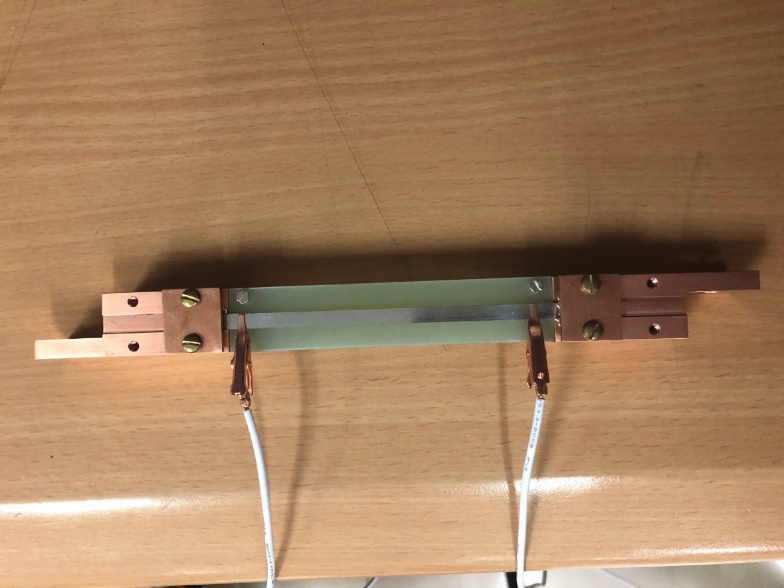 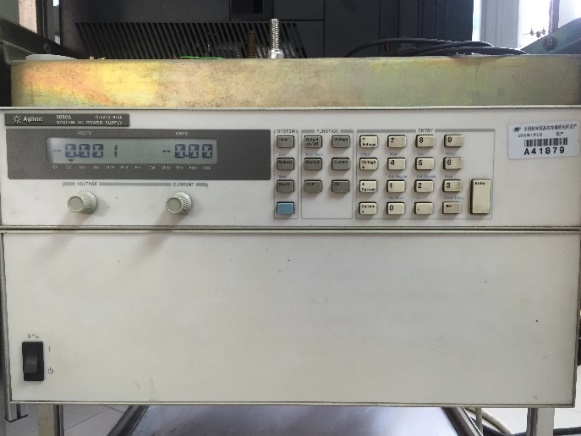 U-I table and curve
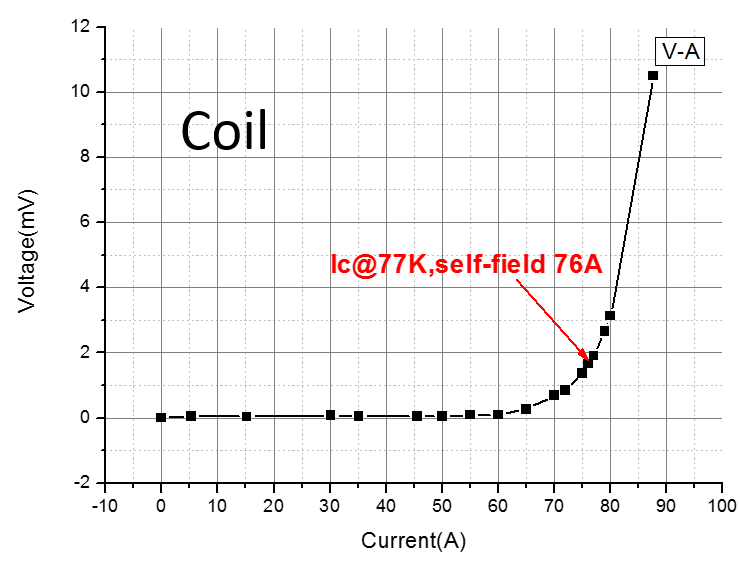 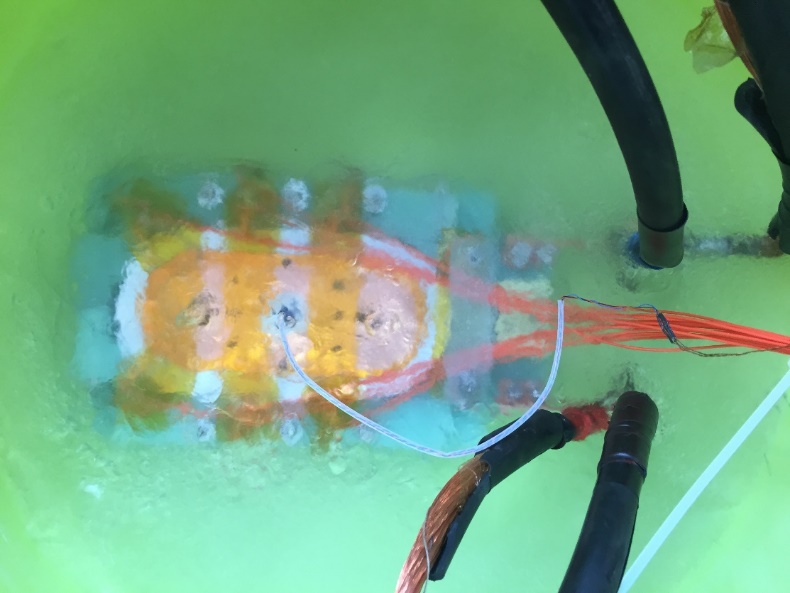 Questions 1
Four YBCO tapes, for example, ST-04-E and ST-05-L,
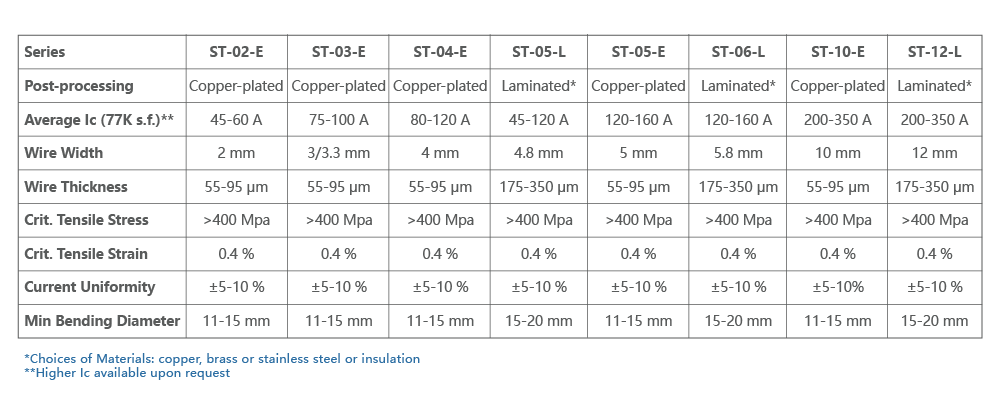 55 μm
175 μm
ST-04-E
ST-05-L
What is the critical tensile force of each tape?
95 μm
350 μm
Question 2
n value is an important parameter of superconducting materials. What is the n value of the your tested YBCO short sample and coil?
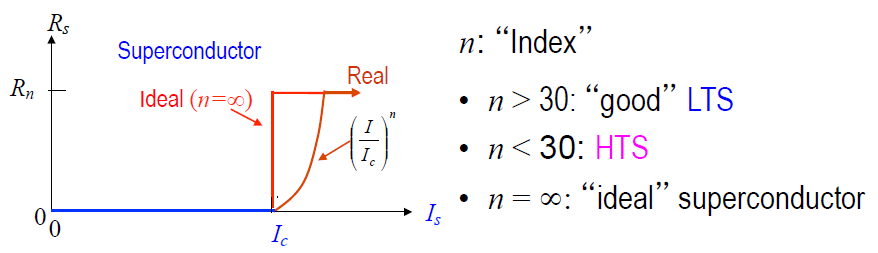 Ec is the quench criteria 1 μV/cm, L is the length of the tape, Ic is the critical current.
The length of the coil is 23.4 m. Give your own understanding of n.
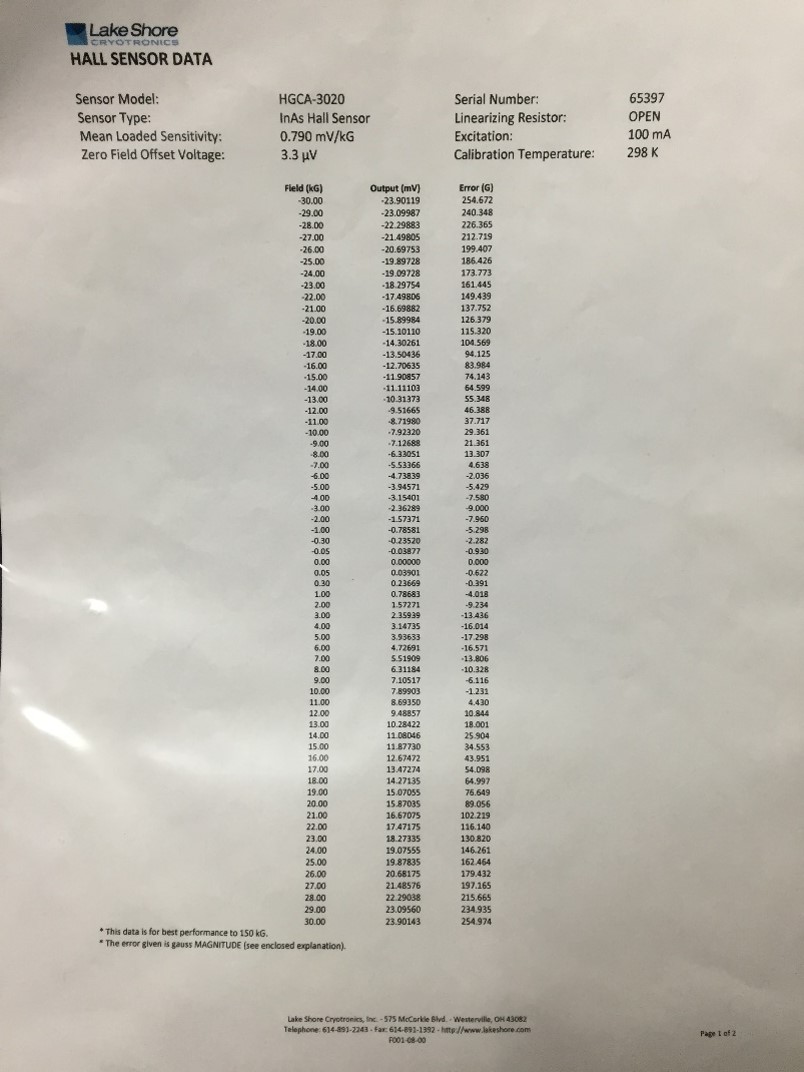 The hall sensor data